Experiences of Relatives Acting as the ‘Nearest Relatives’: Under the Mental Health Act (England & Wales, UK)
Dr Kevin Stone
University of the West of England, Bristol
With Dr Jeremy Dixon, Dr Judy Laing & Dr Megan Wilkinson-Tough
@AMHPResearch @KevinStoneUWE
Introduction
This presentation will give an overview of a research project exploring the experiences of Nearest Relatives (NR) and the implications for mental health practitioners & law reform.
We will focus on:

Context
Research design
Emerging research findings
Implications for law reform
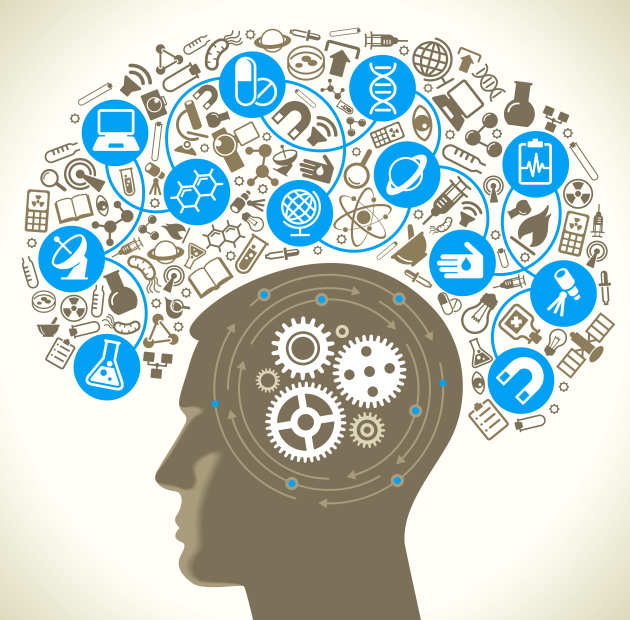 Family involvement
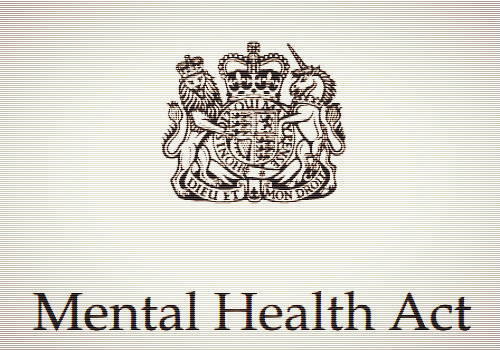 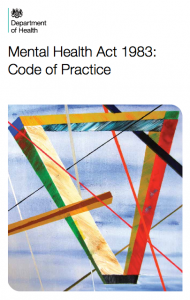 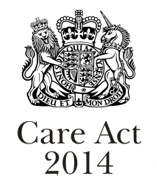 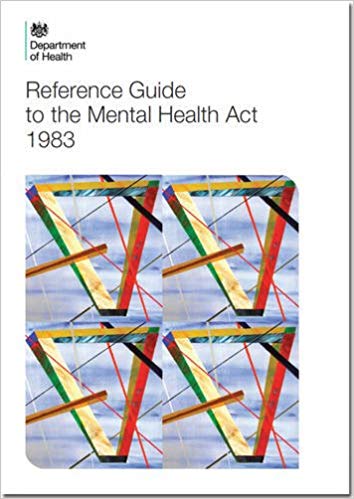 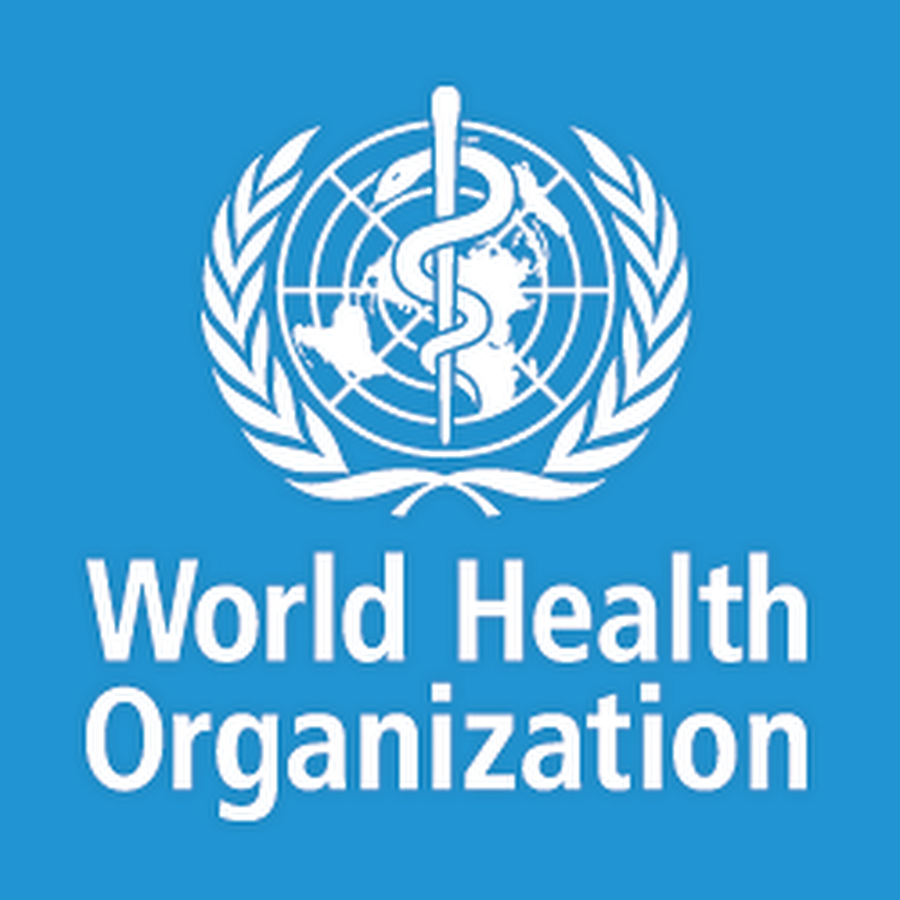 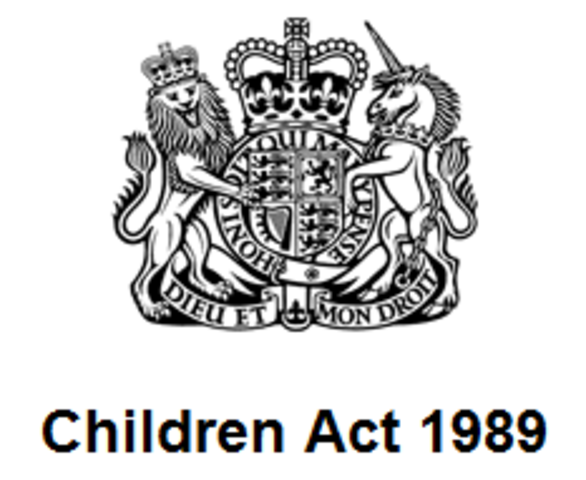 [Speaker Notes: International and national policy places importance on involvement of family]
New Mental Health Bill
The government will introduce a new Mental Health Bill to transform mental health care, following publication of the final report from the Independent Review of the Mental Health Act 1983. The government accepted 2 of the review’s recommendations out of 154 to modernise the Mental Health Act legislation.

1)	Those detained under the Act will be allowed to nominate a person of their choice to be involved in decisions about their care. Currently, they have no say on which relative is contacted. This can lead to distant or unknown relatives being called upon to make important decisions about their care when they are at their most vulnerable.

2)	People will also be able to express their preferences 
for care and treatment and have these listed in statutory 
‘advance choice’ documents.
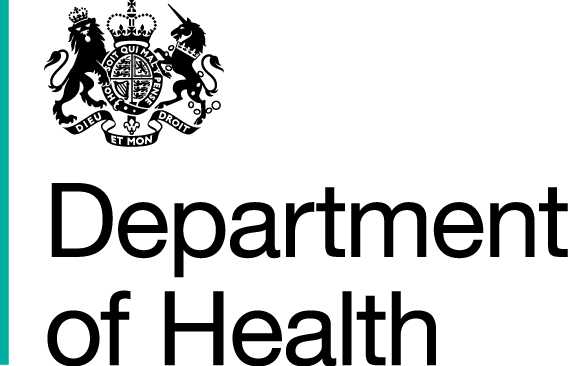 Laing, j., Dixon, J., Stone, K. and Wilkinson-Tough, M. (2018) The nearest relative in the Mental Health Act 2007: Still an illusionary and inconsistent safeguard? Journal of Social Welfare and Family Law , 40 (1). Pp 37-56. ISSN 1469-9621
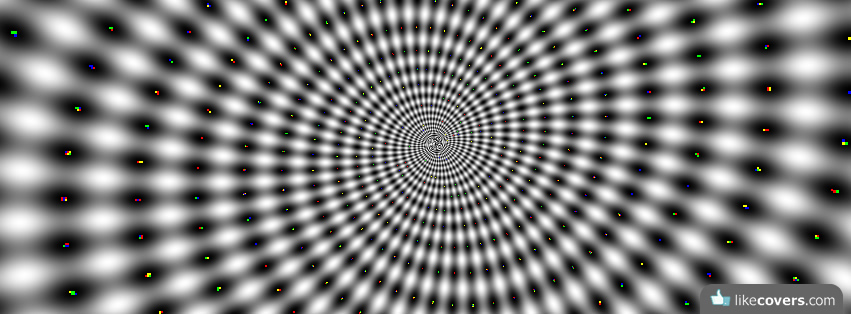 Research Aim
To gather primary data relating to the experiences of Nearest Relatives.  
Research Methods
Ethical approval was given by the university ethics committee and each local authority ethics panel. 

Twenty NRs were recruited by practicing AMHPs sending a letter which I provided asking them to opt into the study. It was reliant on the three local authorities acting as an introducer. 

Each NR was interviewed using semi-structured interviews 
   at either their home address, café, local authority interview room.

Interviews professionally transcribed and analysed
   to look for emerging themes.
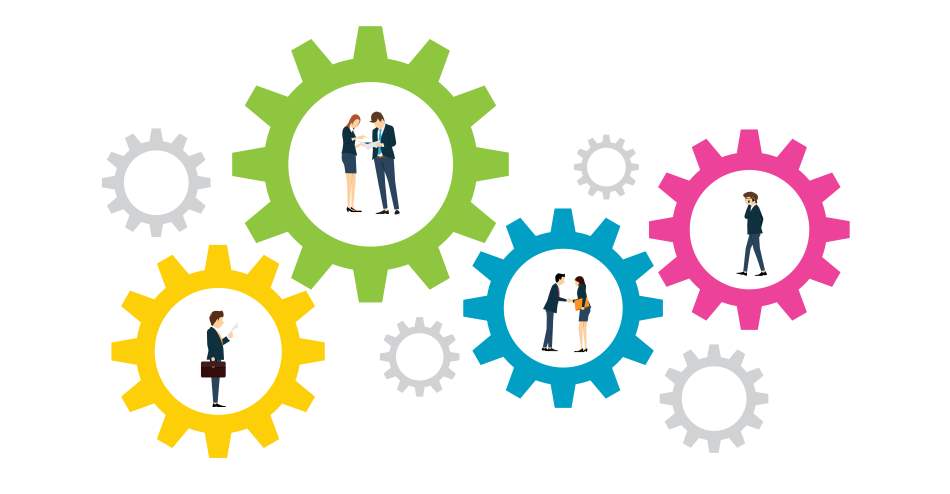 Results: Emerging themes
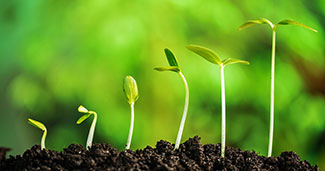 Theme 1.Responsibility of being Nearest Relative
Within this theme 1 subthemes emerged:
Responsibility: (a) Positive (b) may not do the right thing (c) not explained (d) support for nearest relatives
Theme 2.Emotional Distress (Communication) 
Within this theme 2 subthemes emerged:
Emotional Distress (Communication) : (a) communicating with doctors (b) Communication from doctors & wards (c) communication in writing
Theme 3.Emotional Distress (privacy)
Within this theme 2 subthemes emerged:
Emotional Distress (privacy): (a) invasion of my home (b) invasion of my work (c) invasion of my lifestyle
Responsibility – Awareness of rights & Power
Q. has anyone ever told you what rights and powers you have as a nearest relative?
F. No. [NR13]

Q:  And do you recall if they explained to you what your rights or powers were at that point as the nearest relative?
F:  Right and powers.  In a piece of paper they said I had the right to … the right within so many days to say that I didn’t want him detained.  I think I remember that bit.  So there was a letter stating what I could and couldn’t do.  I think there might have been a little leaflet as well about it. [NR15]

Q.  Do you have any particular rights or powers as nearest relative?
M.  I don’t know, I would have thought so, yes, but.
Q.  Do you know what they are.
M.  No. [NR 11]
Responsibility – Positive +
F:  Well, I was relieved if it meant that I had more say over what happened to [person named] than what is - than his father would have done.
Q:  Okay. Okay.
F:  But it kind of like added an extra- added an extra pressure, I suppose.
Q:  Mm-hmm.
F:  And I also think I just felt, well, of course I'm his next- What could- Why would you even question- Why would you even ask that question? I'm his mother. He lives with me; I've been looking after him; I've been caring for him for the last 20 years. Obviously I'm his nearest relative (NR17).
Responsibility – Positive +
M:  Yes, perfectly happy to be [Nearest Relative] that and I couldn’t do otherwise.  Yes it’s your duty, it’s not that extreme a thing to be asked to do.  Yes there is a weird sort of … it gives you a sort of power over a person which isn’t a particularly nice thing.  But it was … again with all the circumstances and all the history it all seemed part of a process that had to happen, so I had no problem with at all (NR5).
Responsibility – May not do the right thing
F - It’s difficult, isn't it? It’s difficult to tell. I don't know. I don't know. It hasn’t affected my relationship with [person named] because he’s my son and I'll do whatever my damnedest when.

F - The trouble is, being that close, maybe you don’t always do the right thing, which is what you feel guilty about, because you’re not too sure what the hell it is. But what is the right thing? I don't know. 

F- But whether he is, he has felt let down by me for allowing it to happen. You know? On a daily basis I get texts and emails. Please get me out; this is awful. You know? I can't bear it here. I'm going to be attacked by one of these loonies or whatever it is that, you know, he’s texted. And I think I can't- I can't help you; there’s nothing I can do. And that’s horrendous (NR 6).
[Speaker Notes: The nearest relative questioning their objectivity after being identified to be the nearest relative, and also expressing feelings of betrayal.]
Responsibility – Not explained!
M - Well the thing is I don’t know what it meant at the time it was all a bit confusing there we are and she told me and said what … after we went and that’s it.  
M - It was only when they was going to try and section him that the AMHP, another one, she was lovely as well.  We went up, she drove me up there to [placed named], it was then that she said, no it was said in passing, because as far as they were concerned they were going to section him.  
M - He knew that he was going to be sectioned, she said, it’s not a foregone conclusion, [person named] is not … it was then afterwards I said, well they haven’t even told me that they were going to do it.  
M - And she said, you could have appealed, but if you didn’t know, it was only then that I would know what to do, how, if, whatever.  And she only rang me because I was the nearest relative and she assumed I knew.  I didn’t know … (NR1)
Responsibility – support for Nearest Relatives
F:  Oh it’s tough, but it’s tough being a mum of a son really who’s got mental health problems.
Q:  Sure.  And has anyone offered you any kind of … any support?  Or has anyone ever said that you can talk to somebody or …
F:  No a while ago in [place named] they said there’s [organisation], so I got to know [organisation], and I went along … because four years ago we lived up near [place named] so I used to go along to some meetings sometimes in [place named] which were okay.  And then when I moved to [place named] I went along to some meetings in [place named] , but I found it very negative actually and it didn’t really buoy me at all, it made me feel worse so I stopped going… (NR 2).
[Speaker Notes: The nearest relative in this study highlighted that their role as a family member superseded being the nearest relative. Her primary role was that of a mother.]
2. Emotional Distress – Communicating with doctors
M:   Well it is very frustrating, and also the fact that it is actually difficult for us to actually communicate with these consultants, they don’t want to talk to us..
F:   And they don’t want to talk to us until there is trouble, and then if there is trouble it all comes on our shoulders, so as soon as the shit hits the fan which it often does, we have to step in and cope with everything, but they haven’t been able to tell us anything all along because of confidentiality, it is ridiculous. 
M:   We used to get, I mean for the first few years when he was younger, between his first and second episodes, we often used to go to the quarterly consultants meetings, but ..
F:    They were terrible, they have a piece of paper and they have got a lists of questions they have got to ask, and they asked us these questions.
(NR 20)
[Speaker Notes: The nearest relative highlights that communicating with doctors is challenging. The male is the NR but the parents made decisions together and so questions again the role perhaps of identifying a single relative.  Also they felt the responsibility again when trouble occurs. 

The nearest relative highlights that communicating with doctors is challenging:]
2. Emotional Distress – Communication from doctors & wards
F - I think the weakness would probably be that there’s hardly any communication between hospitals and the nearest relative, you have to chase any bit of information about your relative. 
F - So you have to chase the doctors, you have to chase the people that are on the wards, so I think that’s a weakness of it, I think it could be a lot better in terms of communication because if you’re the closest relative and you’re expected to make informed decisions about your relative and how ill they are you need to know how ill they are and it was only recently that a doctor gave me a diagnosis of her and she’s been ill for four years. 
F - So I think that’s definitely something that could be improved (NR3).
[Speaker Notes: Lack of communication causing challenges in having an active role as nearest relative, and being able to ask about their rights as nearest relatives. 

The nearest relative highlights that communicating from doctors is challenging]
2. Emotional Distress – Communication from doctors & wards
F - But if I'm the nearest relative of somebody who hadn’t been in this situation before, and given that [hospital named] are pretty awful about communicating and explaining to people and working with nearest relatives, then I - I don't know what they would do because they wouldn’t know what their rights are, they wouldn’t know how to interact with people (NR19)
[Speaker Notes: Lack of communication causing challenges in having an active role as nearest relative, and being able to ask about their rights as nearest relatives. 

The nearest relative highlights that communicating from doctors is challenging]
2. Emotional Distress – communication in writing
F:  And the letter was very heavily worded … that your nearest relative can appeal against this.  And that was a bit hard on me as well, because it was like [patient name] was saying, look mum, this letter that he received and it was just quite strongly worded saying that your nearest relative could appeal, so that was quite hard …(NR2)

F:  They send me stuff in the post after [name] been discharged about what my rights are while he’s in hospital… (NR19)
[Speaker Notes: Nearest relatives highlighting the impact of what is written on the letters to them, and the timeliness of these on their involvement. 

The nearest relatives highlighted that written communication received in writing created]
3.Emotional Distress – invasion of home
M: It was partly because we didn’t want them taking him from here because we had had previous incidents where… they had involved the police and the handcuffs and absolutely horrendous, I mean so horrendous that the early intervention chap who was responsible for him, he wanted to complain to the police. He never did, did he? I mean the handled it so, so badly, so we weren’t prepared for that to happen. We were adamant he couldn’t be taken from here (NR 20)
[Speaker Notes: The distress cause through the invasion of a persons home, and observing the act of the nearest relative being taken away 

The nearest relatives highlighting the impact on them at home:]
3.Emotional Distress – invasion of home
The worst bits was when he was … he was taken away ….’ (NR 1)

I think it was before the assessment because they arrived- [patient name] wasn’t up- [he] was still upstairs. So, because that’s one of the things that he says. You know? 

You brought this whole team of people in to my house and I wasn’t even out of bed... How could you do that? How could you do that to me? Of course I reacted like this so I was kind of like (NR17).
[Speaker Notes: The distress cause through the invasion of a persons home, and observing the act of the nearest relative being taken away 

The nearest relatives highlighting the impact on them at home:]
3.Emotional Distress – invasion of work
F: Yes.  So last year she was ill and she came into my work when I was at work having taken an overdose, expressing that she wanted to kill herself.  So the paramedics came out and then they took her to hospital and then she was assessed in the hospital and they decided to send her home and then two days later she did the same thing and they assessed her and then they decided to send her home and I think then she was assessed two days after that and then they decided to section her. (NR 3)

F:  So I've been really fortunate in that my employer’s been really supportive in allowing me to work from home or take time to go to his care coordination meetings, his ward round meetings, all of that sort of stuff.(NR 17)
[Speaker Notes: The impact on the nearest relatives ability to maintain work, and have an understanding employer.

The nearest relatives highlighting the impact on them at work]
3.Emotional Distress – invasion of lifestyle
F - About 25 days ago they said that they would be taking him. I've gone to work; they came; they asked him if he would come with them. He said, why? I haven't done anything wrong. They said, well, we need you to come with us. He said, well, all right. They said if you don’t we’re going to make you come with us. He said, well, let me see my cats first and as he sort of turned to feed his cats, they put him in a hold and frog marched him down the street to whatever transport was awaiting to take him out- off there (NR 6).

M - It’s no good telling me go for nice, long walks and stuff and get other activities going because I'm focused- 53 years on, I'm focused on my wife; my love- my life is my wife. Are you with me? (NR14)
[Speaker Notes: Here the nearest relatives is highlighting the impact of lifestyle and activity for them and also for their relative. 

The nearest relatives highlighting the impact on lifestyle:]
Summary
Explored the literature in relation to family burden.
Consider a number of factors:
Responsibility: (a) Positive (b) not the right choice (c) not explained (d) support for nearest relatives
Emotional Distress (Communication) : (a) communicating with doctors (b) Communication from doctors & wards (c) communication in writing
Emotional Distress (privacy): (a) invasion of my home (b) invasion of my work (c) invasion of my lifestyle
[Speaker Notes: When therefore reviewing these narratives form nearest relatives the burden of responsibility is clear, for some it was positive and just another way of explaining they are family, and for some the role was not well explained.  The nearest relatives expressed their distress and for a least 15 of the 20 participants they were tearful recalling their experiences of the mental health act assessment which detained their relative and their experience of it.]
Implications
IMHA Review Recommendation 21 - NPs should be given improved support, which could include courses provided by recovery colleges, support lines or online materials.

Is this emotional / wellbeing support?
Legal literacy support?

IMHA Review Recommendation 13 - Patients should be able to choose a new Nominated Person (NP) to replace the current Nearest Relative (NR) role under section 26 of the MHA.

The right for patients to choose & the rights others to refuse to act?
Interim Nominated Person role who will this work?

IMHA Review Recommendation 16. NPs should have the right to be consulted on care plans.

Will this improve communication overall?
References
Brown, R.M. and Brown, S.L., 2014. Informal caregiving: A reappraisal of effects on caregivers. Social Issues and Policy Review, 8(1), pp.74-102.
Hoenig, J. and Hamilton, M.W., 1966. The schizophrenic patient in the community and his effect on the household. International journal of social psychiatry, 12(3), pp.165-176.
 Jankovic, J., Yeeles, K., Katsakou, C., Amos, T., Morriss, R., Rose, D., Nichol, P., McCabe, R. and Priebe, S., 2011. Family caregivers' experiences of involuntary psychiatric hospital admissions of their relatives–a qualitative study. PLoS One, 6(10), p.e25425.
 Landon, J., Pike, B., Diesfeld, K. and Shepherd, D., 2016. The experiences of parents providing support to adult children with schizophrenia. International Journal of Mental Health and Addiction, 14(4), pp.385-399.
 Rapaport, J., 2003. Ghost of the nearest relative under the Mental Health Act 1983 – Past, present and future. Journal of Mental Health Law, 51, Aug. 
 Smyth, S., Casey, D., Cooney, A., Higgins, A., McGuinness, D., Bainbridge, E., Keys, M., Georgieva, I., Brosnan, L., Beecher, C. and Hallahan, B., 2017. Qualitative exploration of stakeholders’ perspectives of involuntary admission under the Mental Health Act 2001 in Ireland. International journal of mental health nursing, 26(6), pp.554-569.
 Wilkinson, C. and McAndrew, S., 2008. ‘I'm not an outsider, I'm his mother!’A phenomenological enquiry into carer experiences of exclusion from acute psychiatric settings. International Journal of Mental Health Nursing, 17(6), pp.392-401.
 Zarit, S.H., Reever, K.E. and Bach-Peterson, J., 1980. Relatives of the impaired elderly: correlates of feelings of burden. The Gerontologist, 20(6), pp.649-655.
END